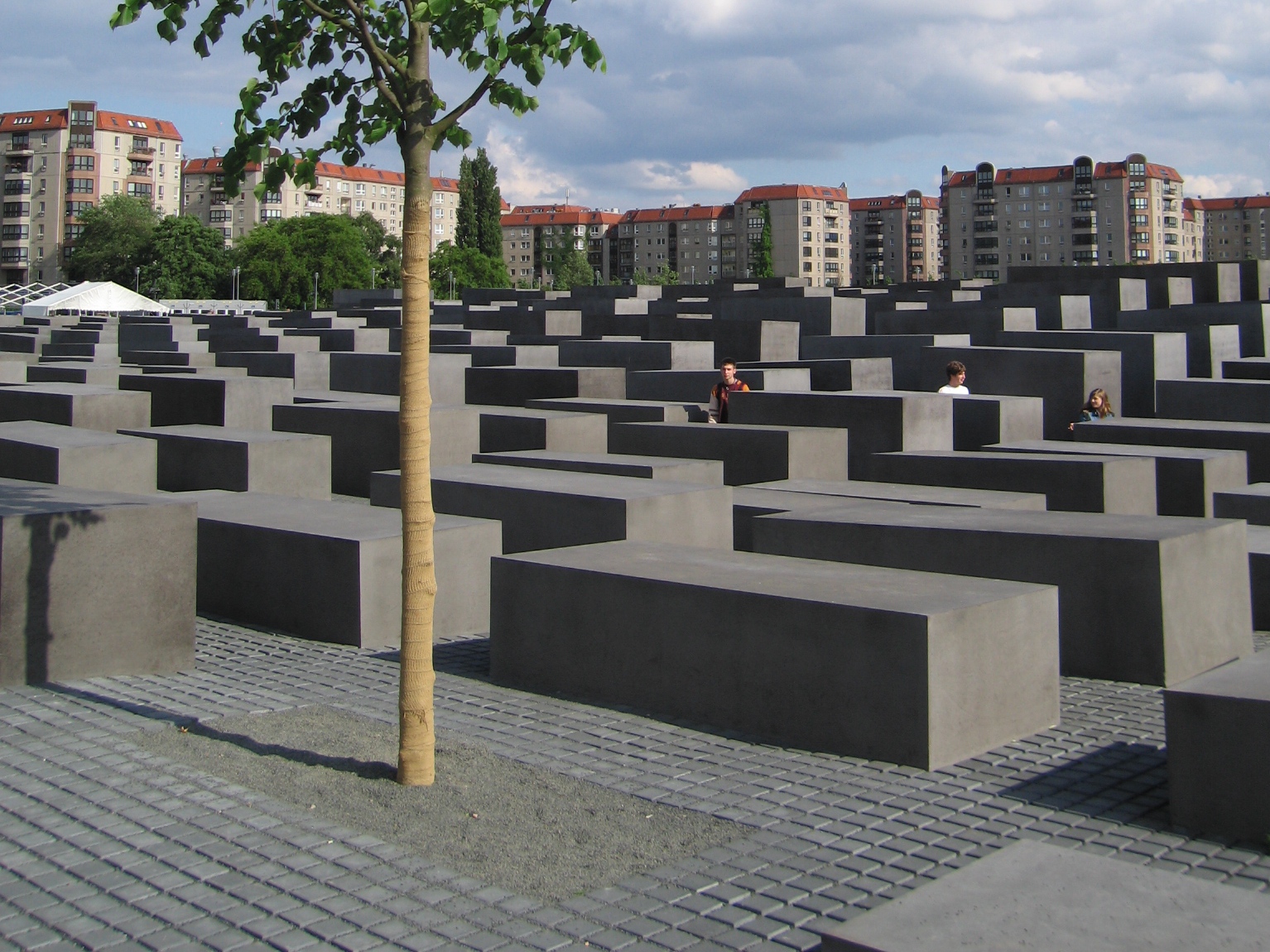 Холокост
Геноцид еврейского народа
1933 – 1945 гг.
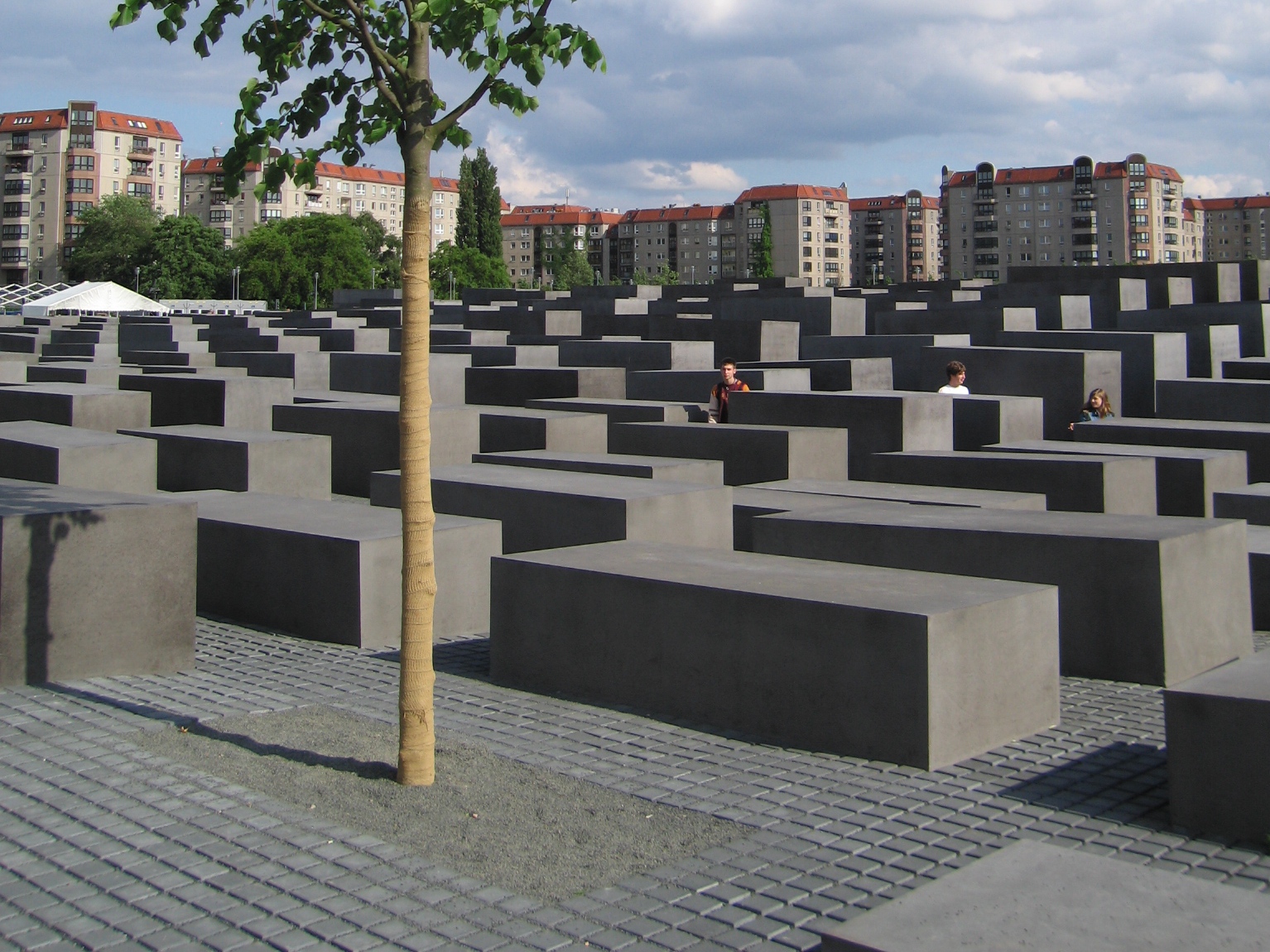 Холокост
Холокост- наиболее распространенный термин, обозначающий преследование и уничтожение 6 миллионов евреев нацистами и их пособниками после прихода к власти Гитлера и до окончания Второй мировой войны (1933 – 1945 гг.).
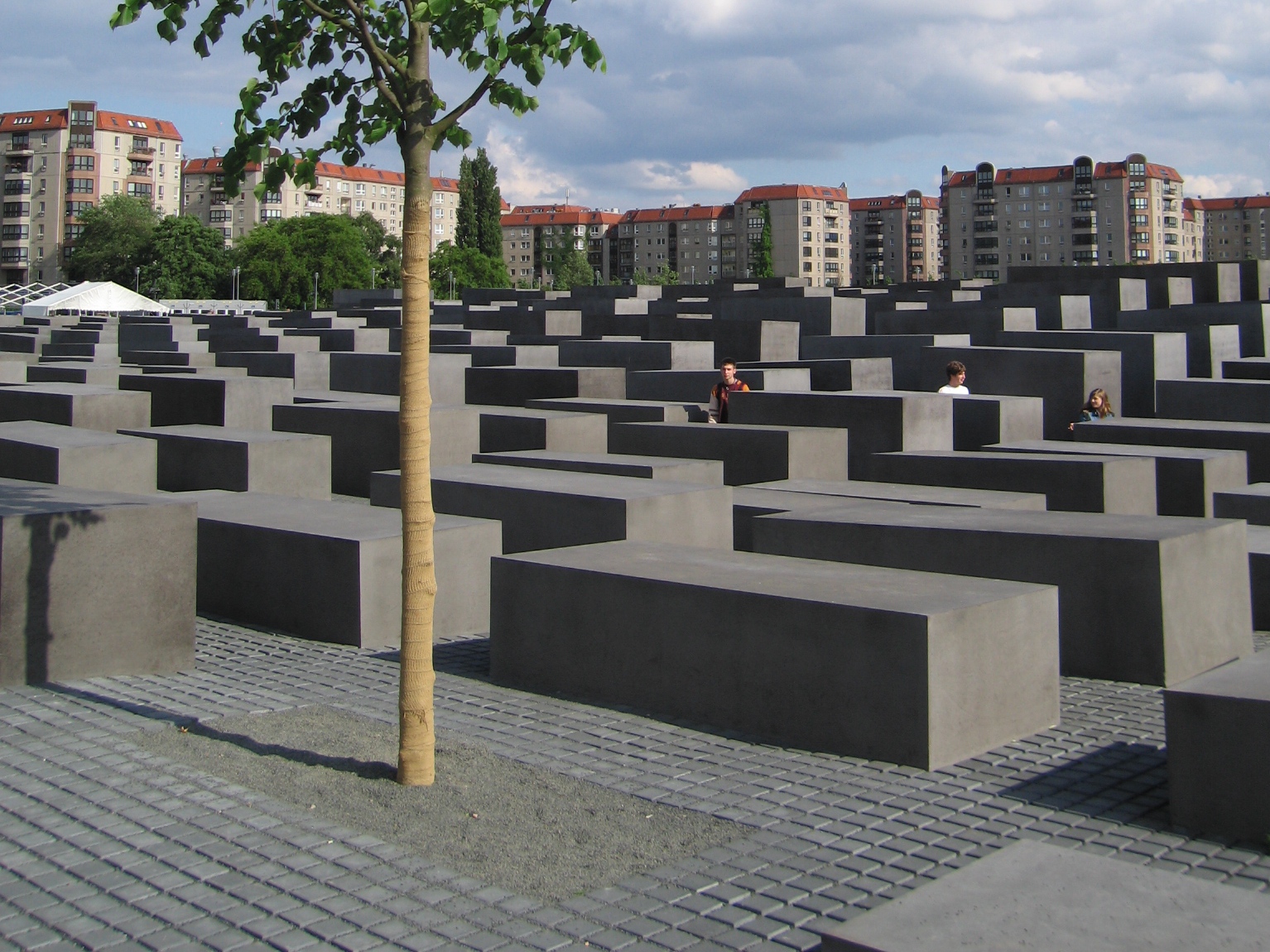 Важнейшие события Холокоста
30 января 1933 года
Гитлер назначен канцлером Германии.
23  Марта 1933 года
Закон о чрезвычайных полномочиях устанавливает в Германии диктатуру национал-социалистов.
.
15 сентября 1935 года
Принятие антиеврейских Нюрнбергских законов.
9 ноября 1938 года
Хрустальная ночь, массовые антиеврейских погромы по всей Германии.
1 сентября 1939 года
Начало Второй мировой войны — нападение на Польшу.
20 мая 1940 года
Закладка концлагеря в Освенциме.
22 июня 1941 года
Нападение Германии на СССР.
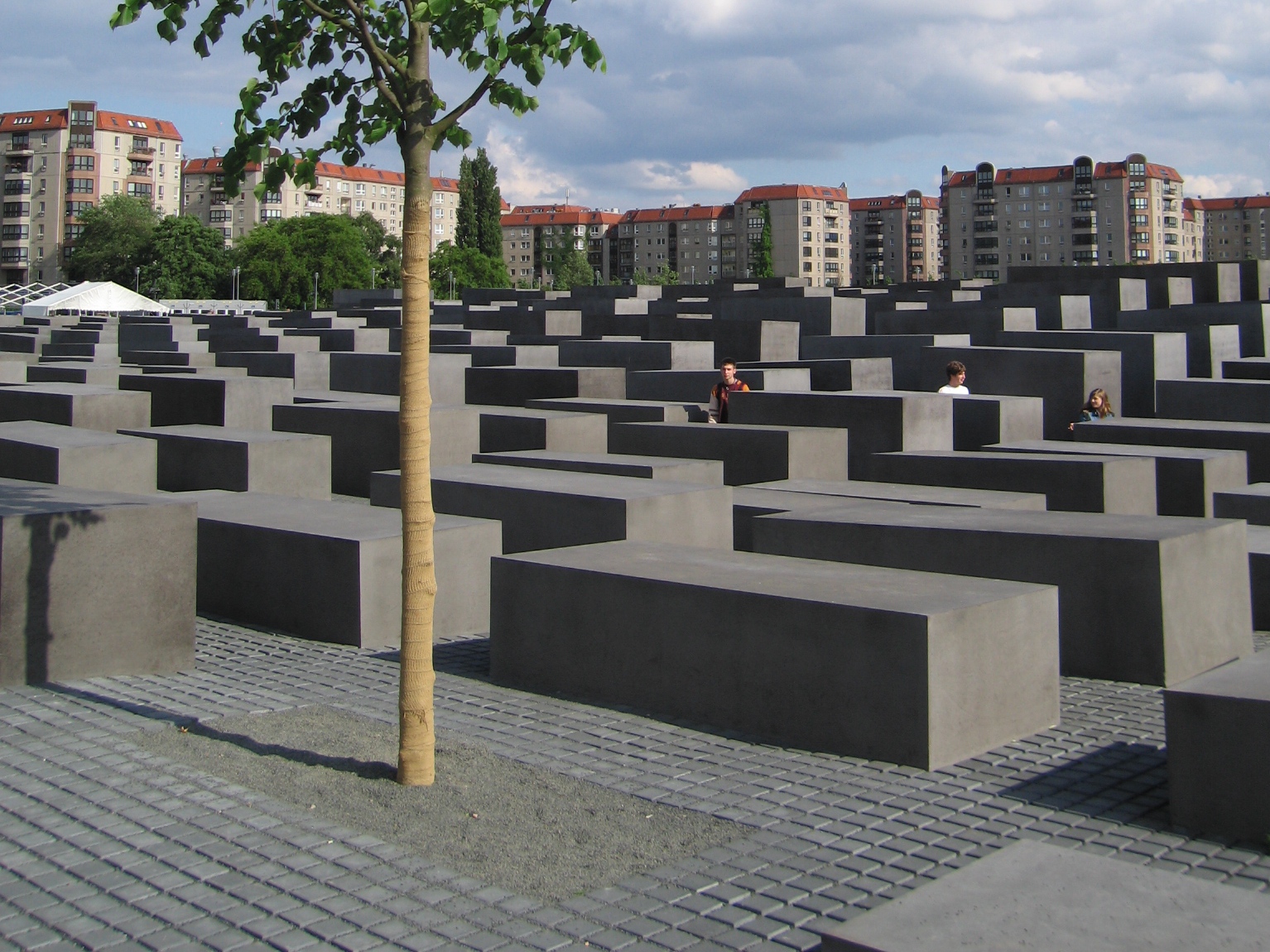 Важнейшие события Холокоста
20 января 1942 года
Ванзейская конференция.
.
Весна 1942 года
начало массовой депортации евреев Западной и Центральной Европы в лагеря смерти.
19 апреля 1942 года
Восстание в Варшавском гетто.
27 января 1945 года
Советская армия освобождает Освенцим.
8 мая 1945 года
Капитуляция Германии
Октябрь 1945 — ноябрь 1946 годов
Суд над военными преступниками в Нюрнберге.
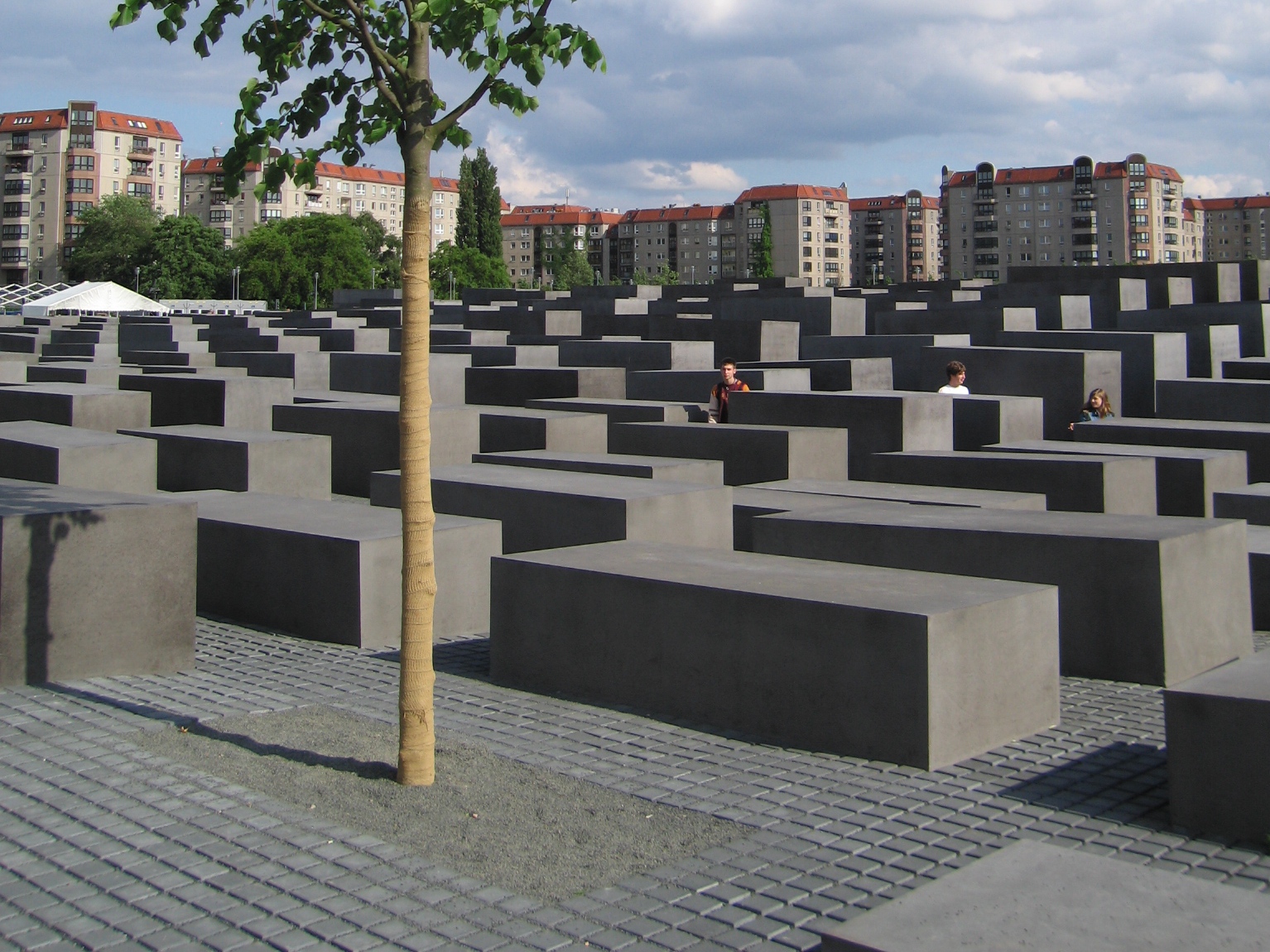 Жертвы Холокоста
Уничтожено:
35% евреев
30% цыган
25% белорусов
–   (6 млн. человек)
–   (200 тыс. человек)
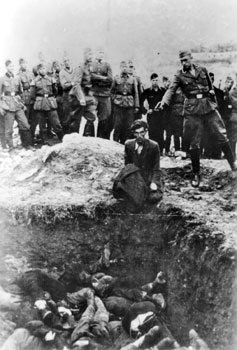 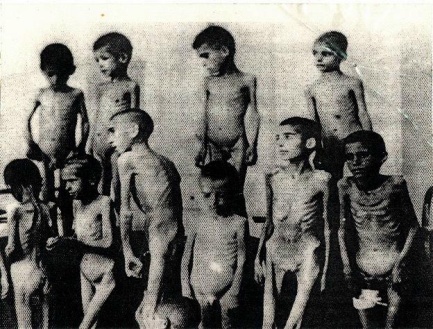 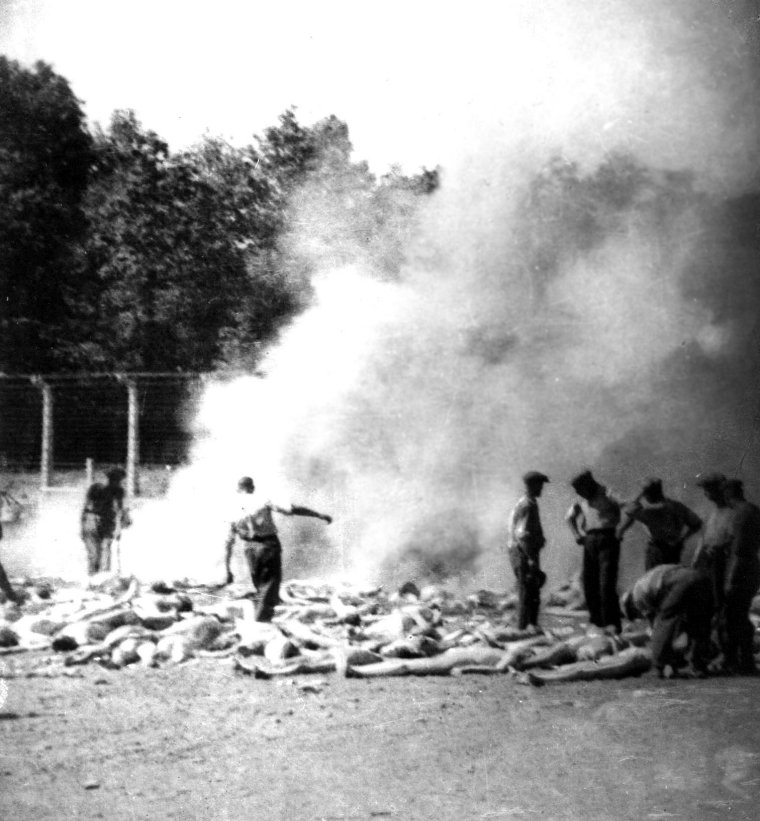 Адольф Гитлер
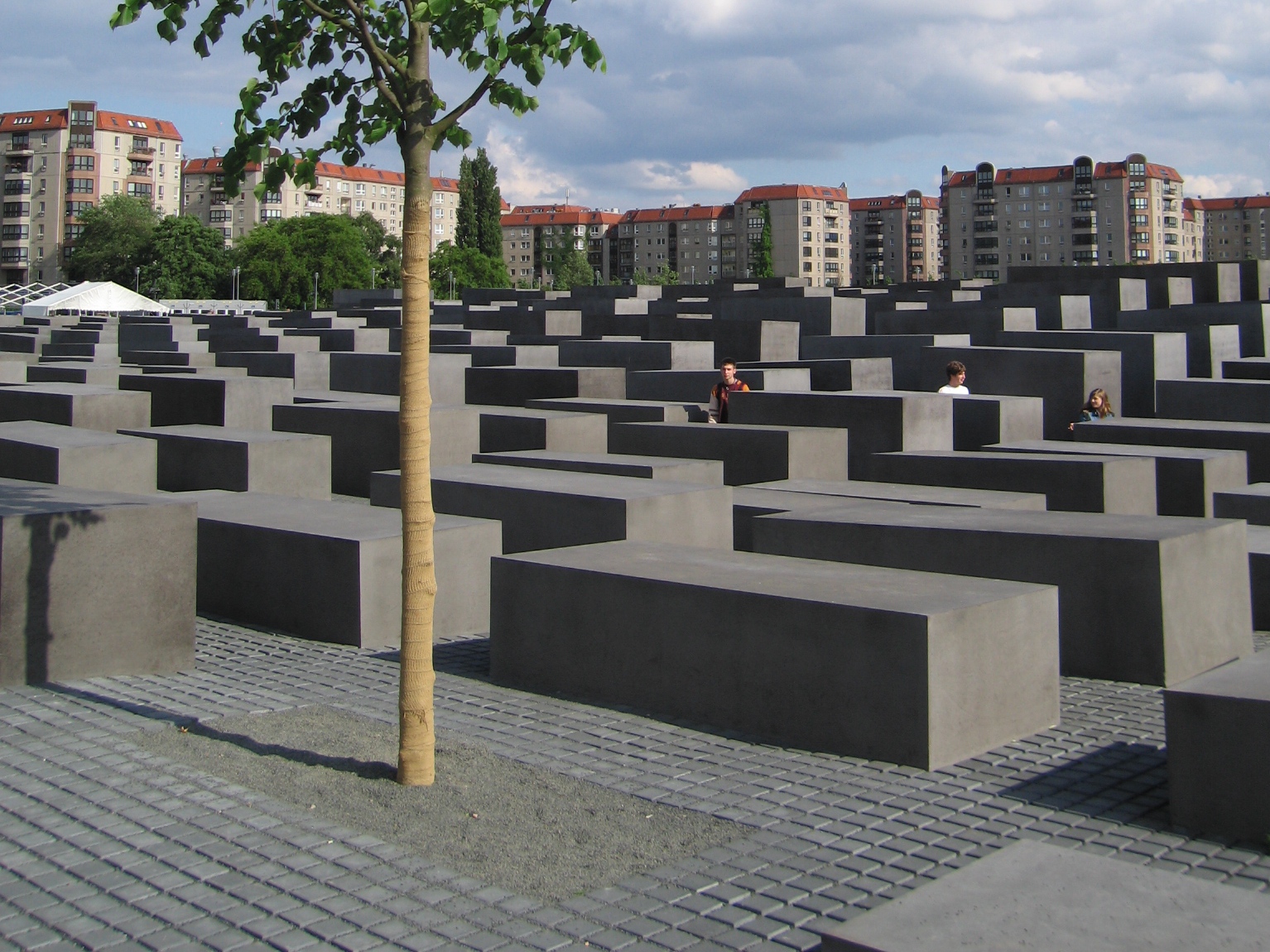 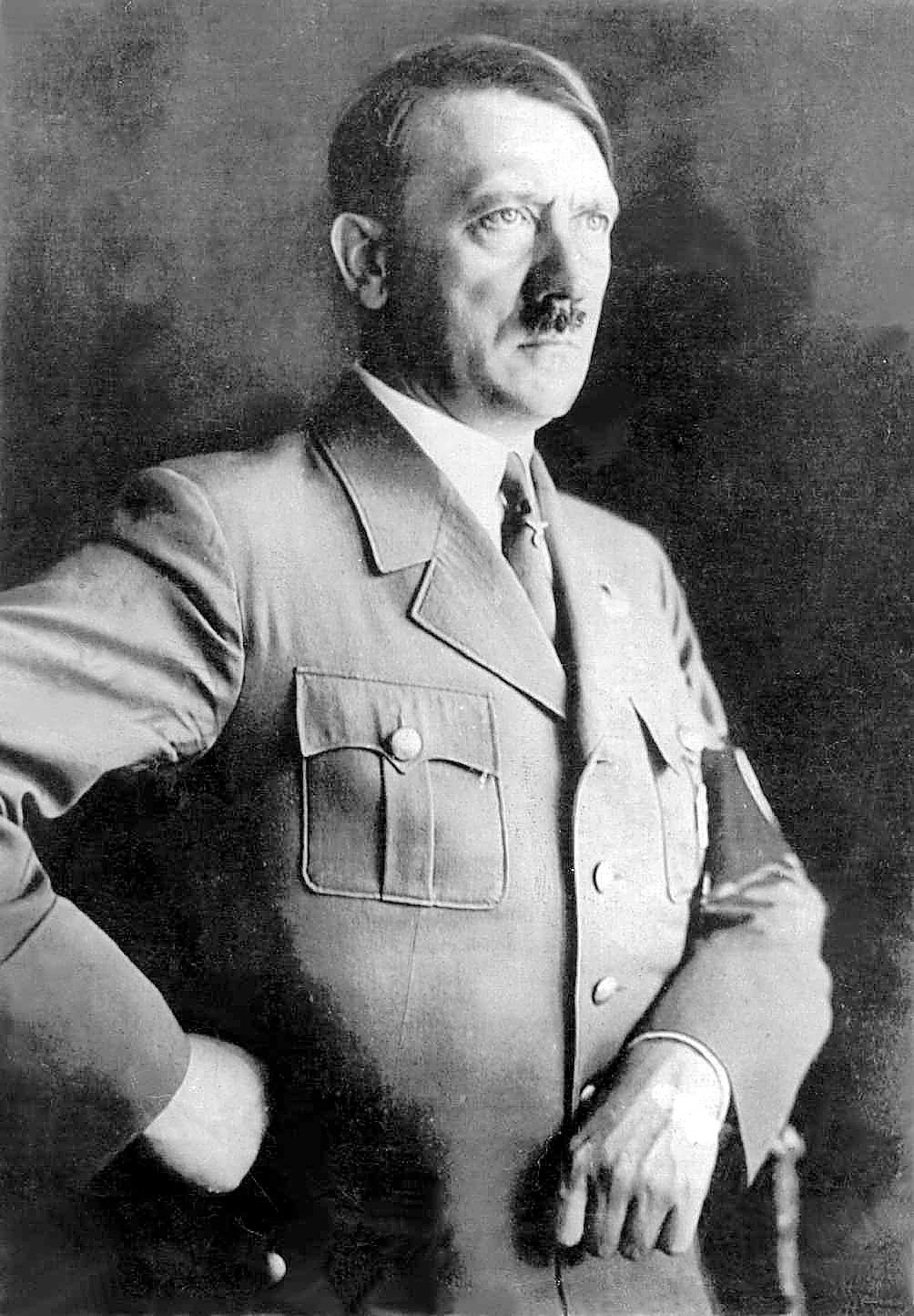 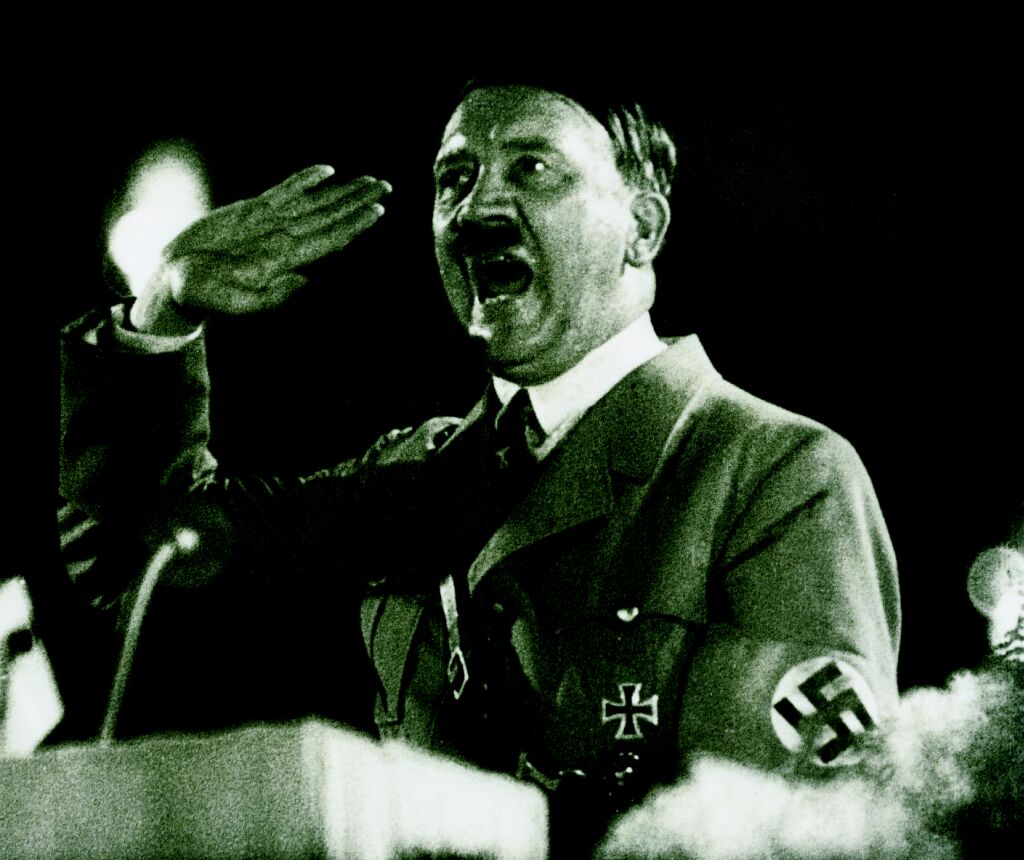 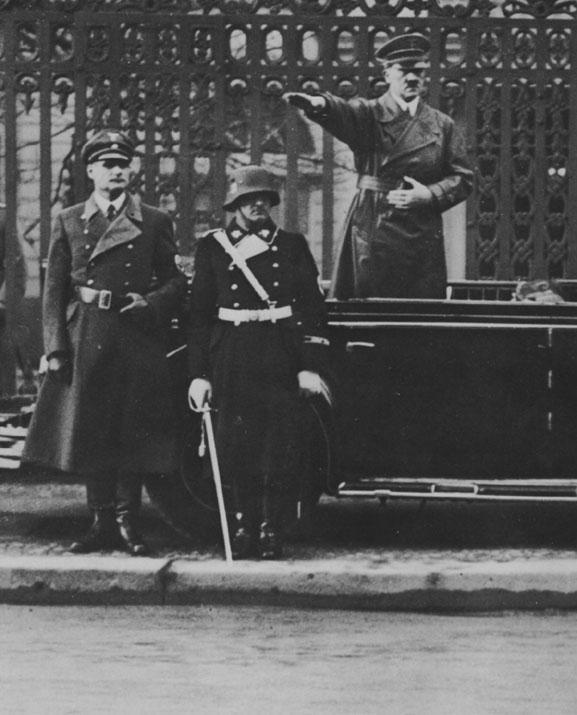 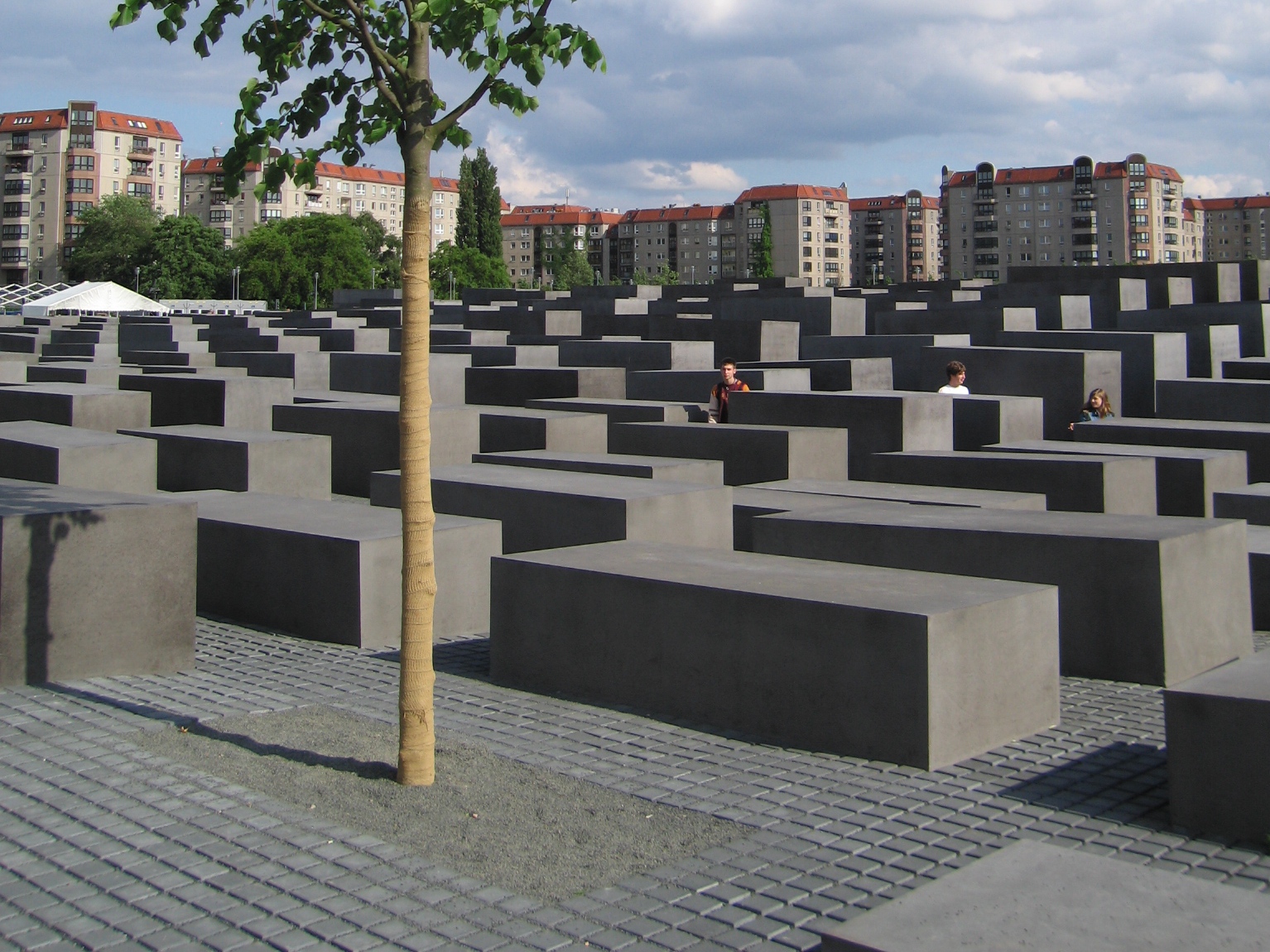 Планы нацистской Германии
Расширение «жизненного пространства»
Уничтожение неполноценных рас
Уничтожение политических оппонентов
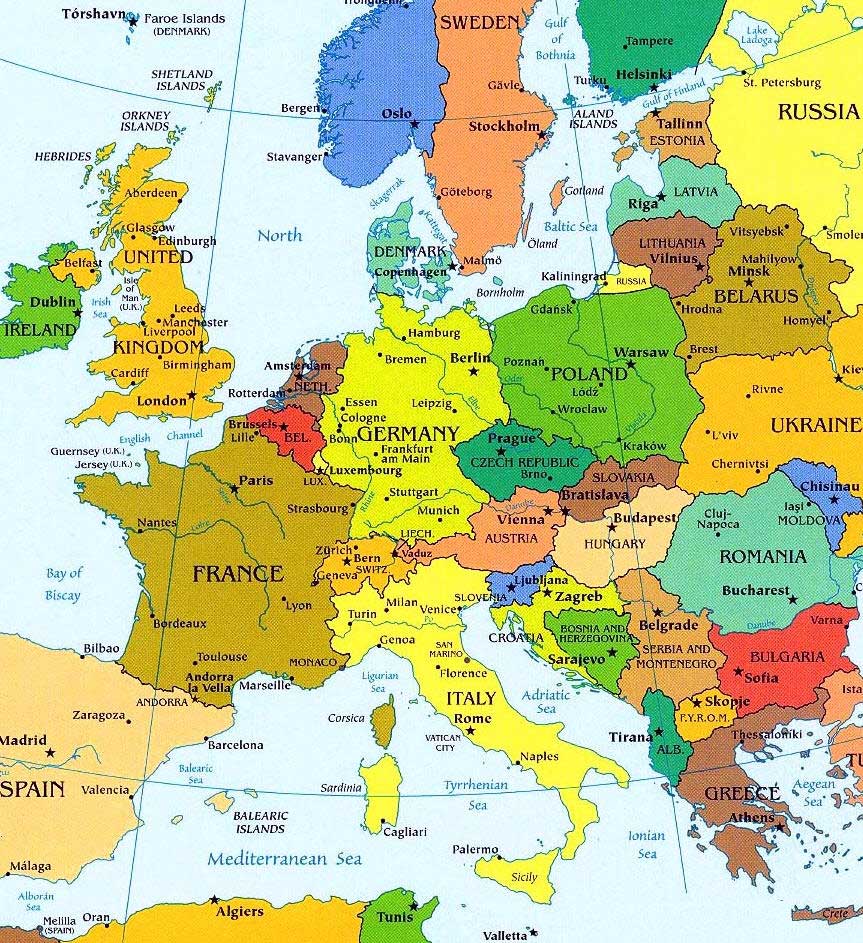 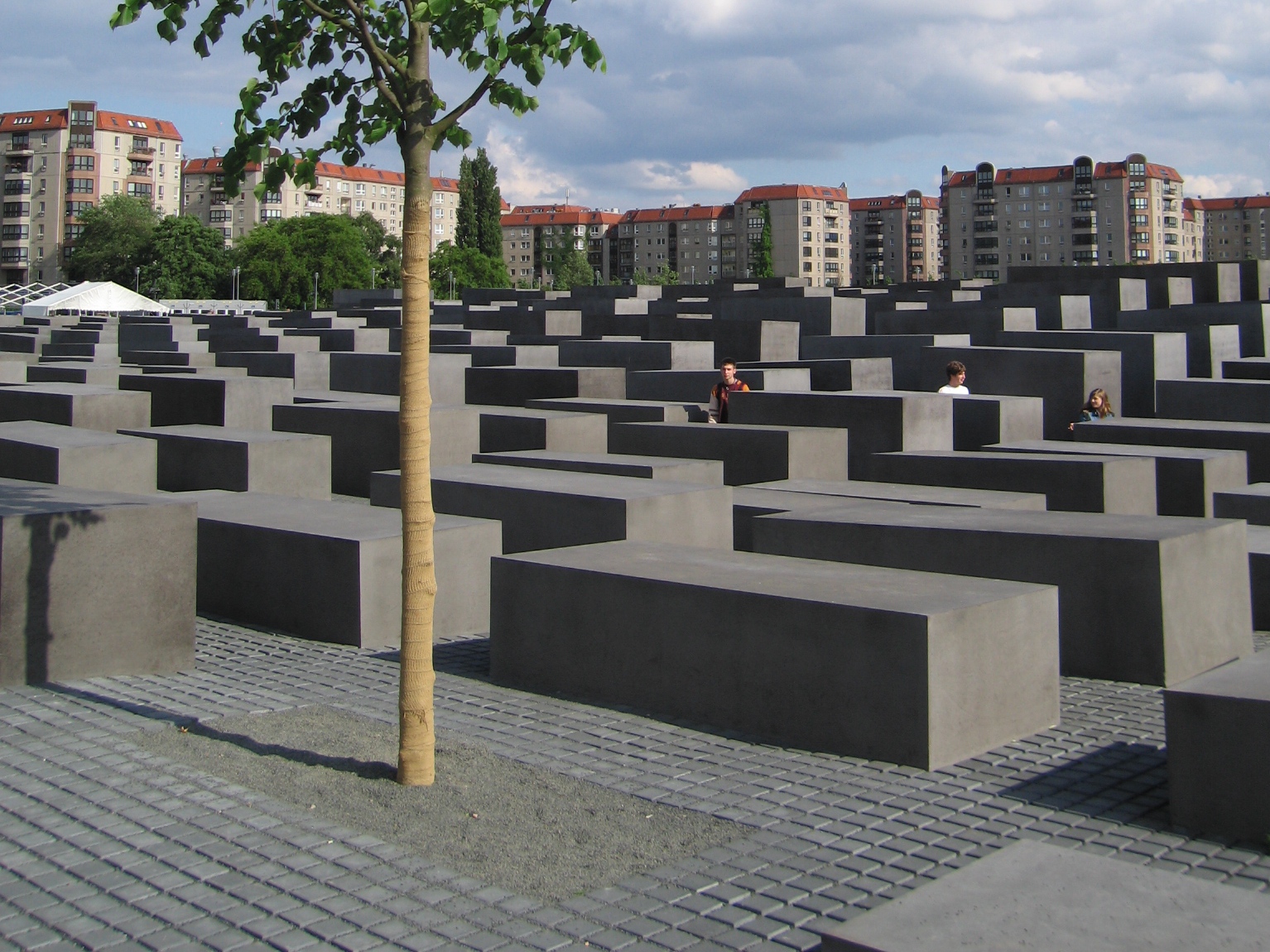 Лагеря смерти
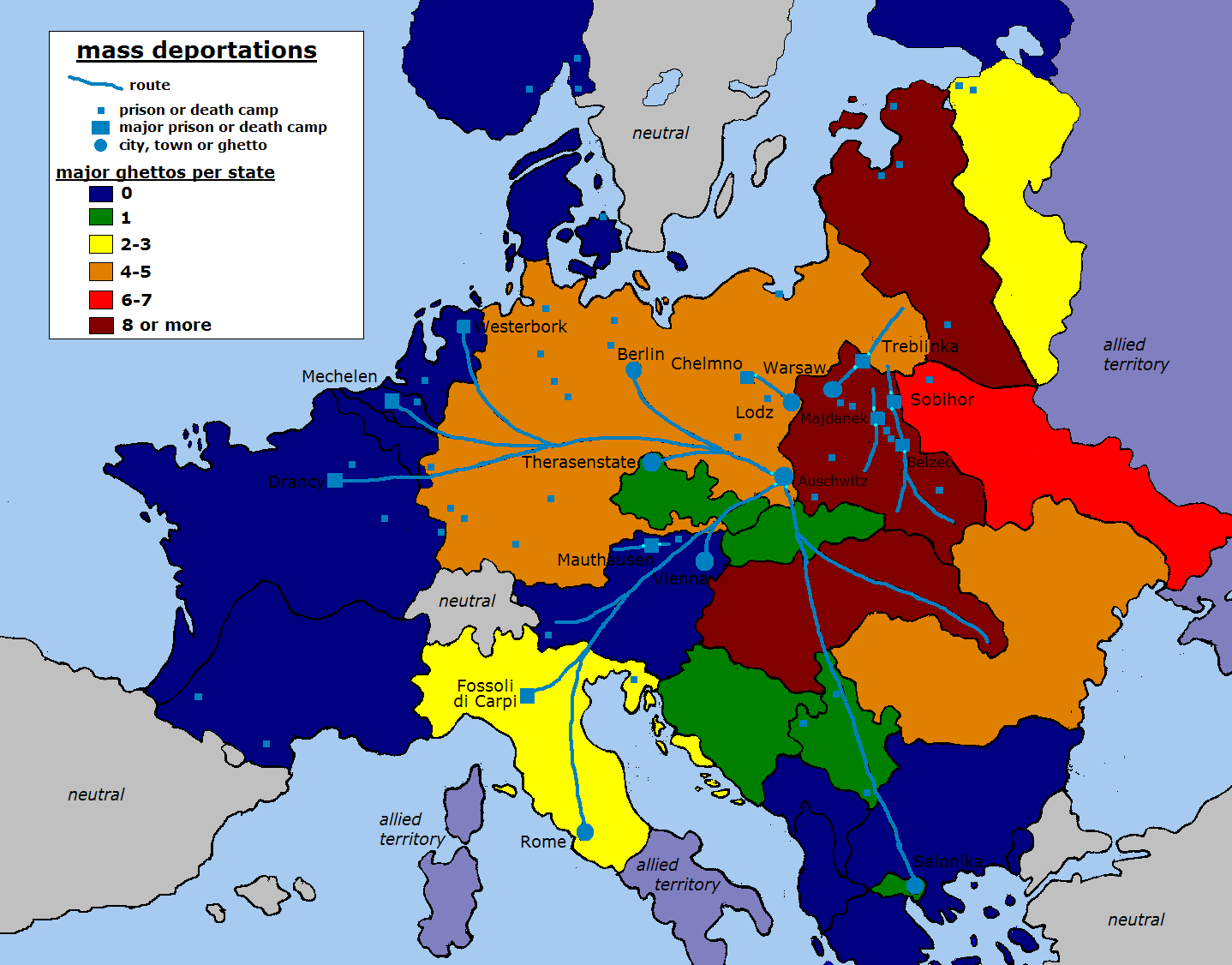 Немецкие лагеря, функционировавшие исключительно как фабрики смерти на оккупированных польских землях.
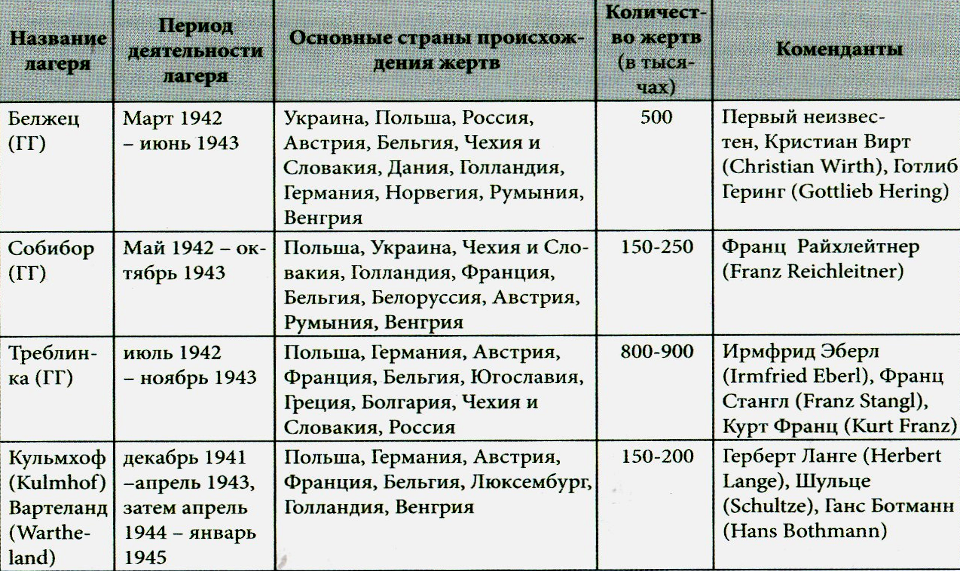 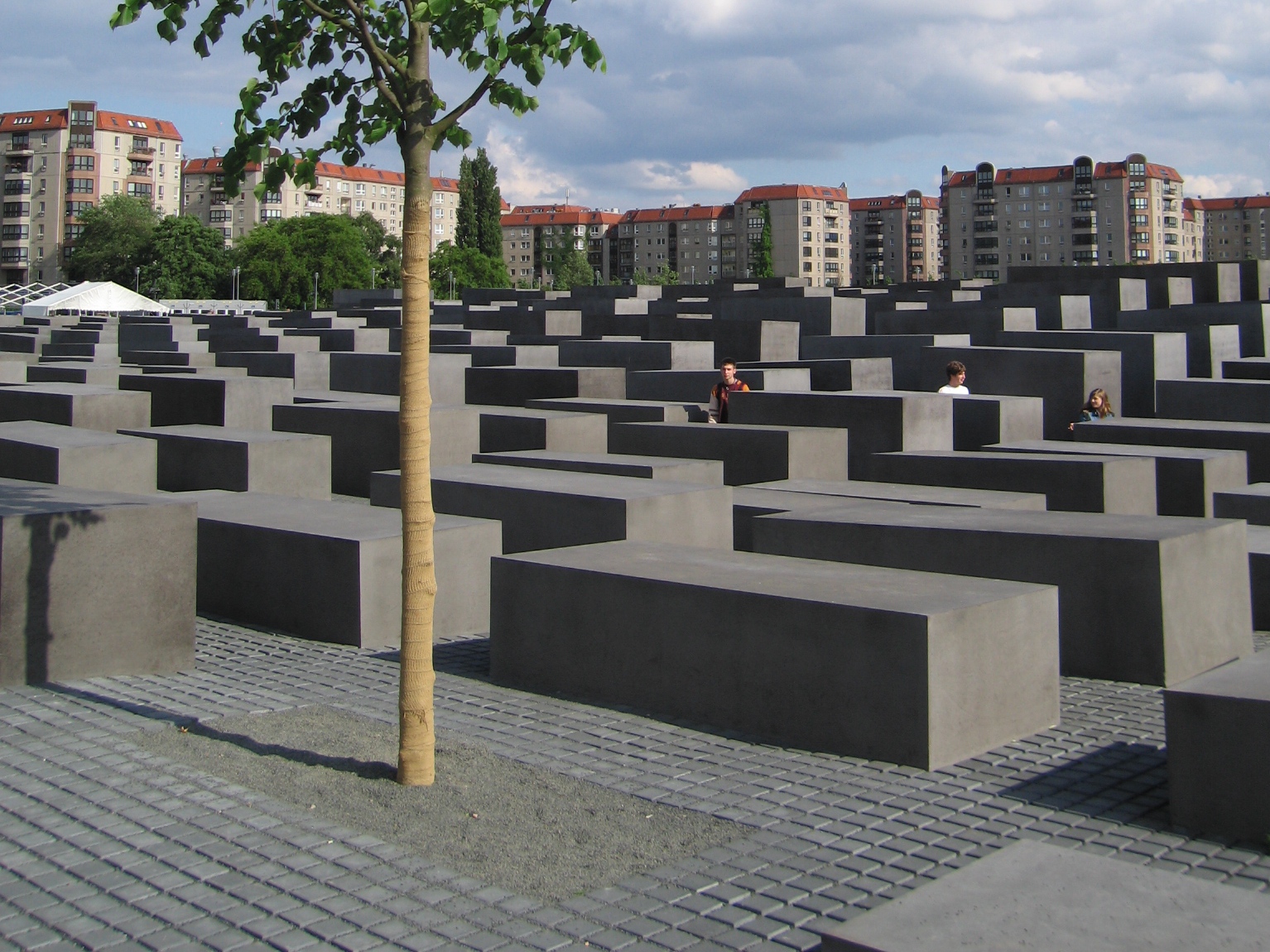 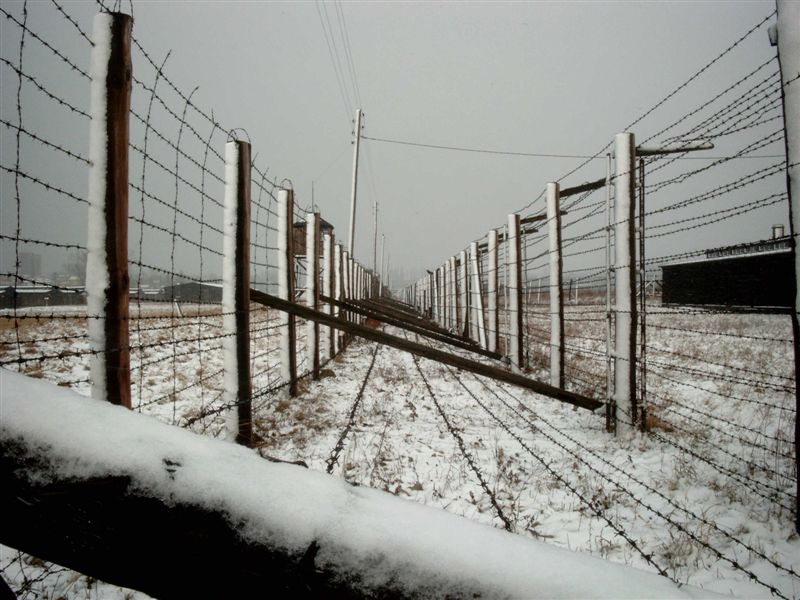 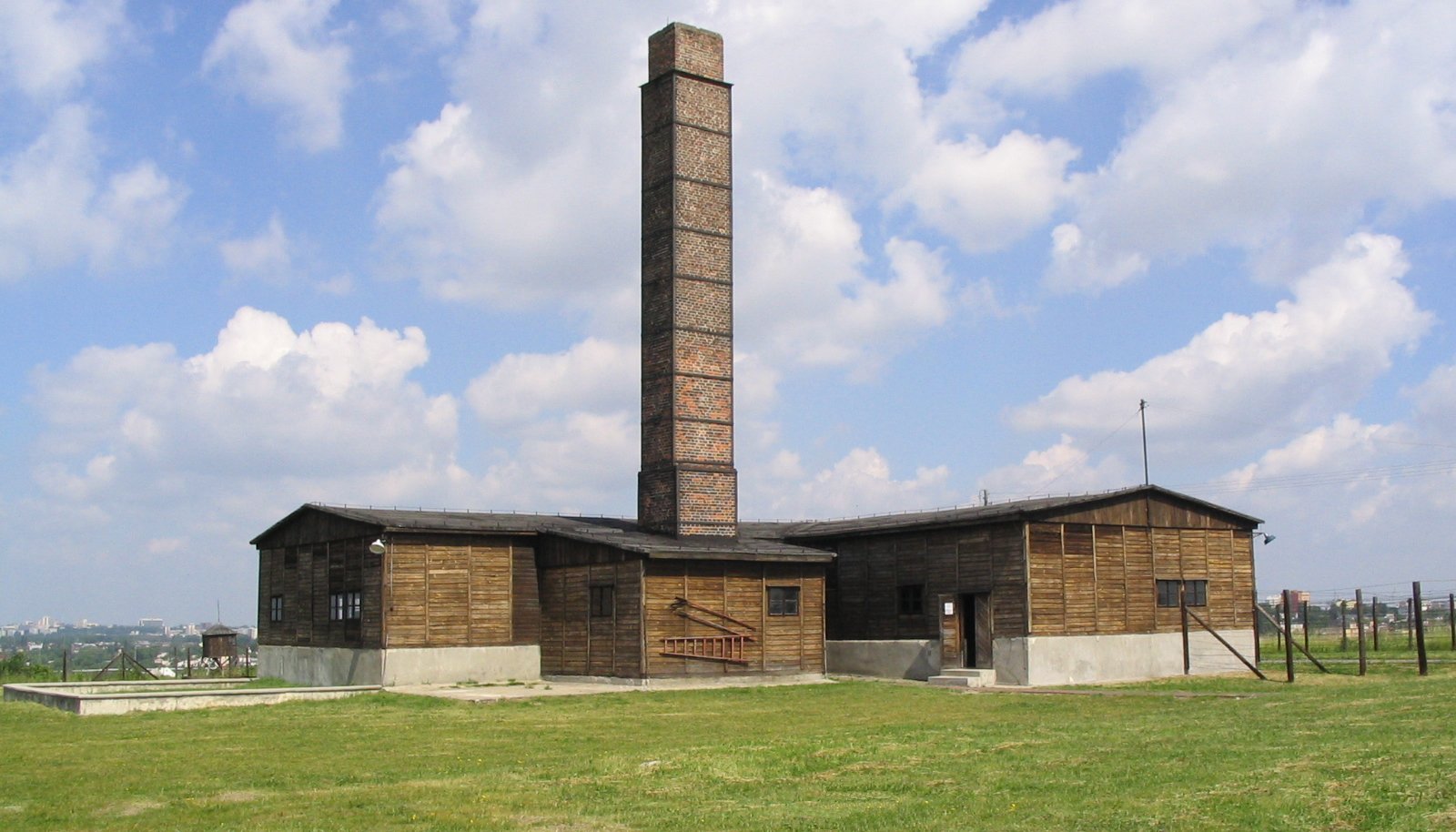 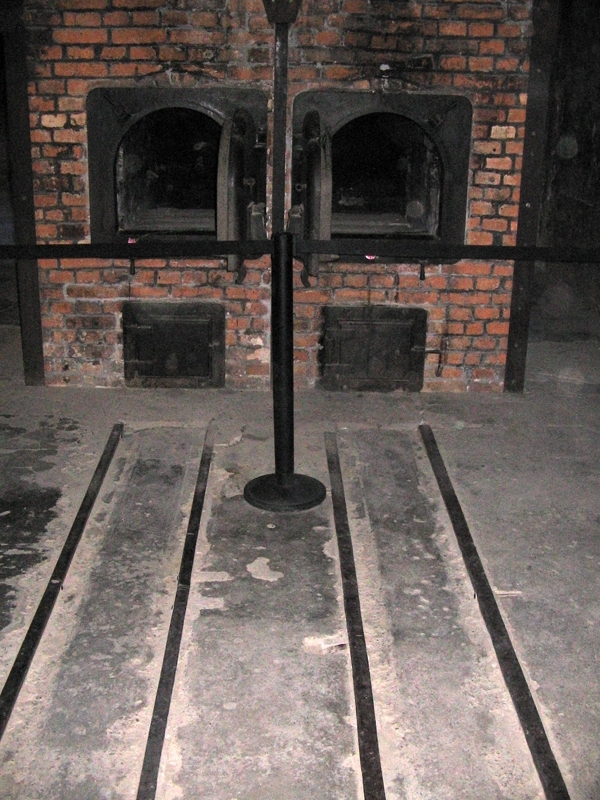 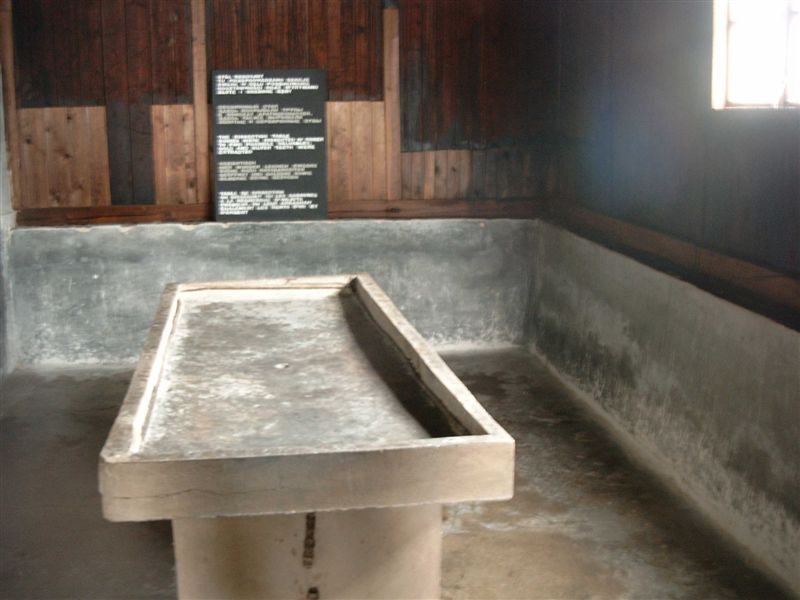 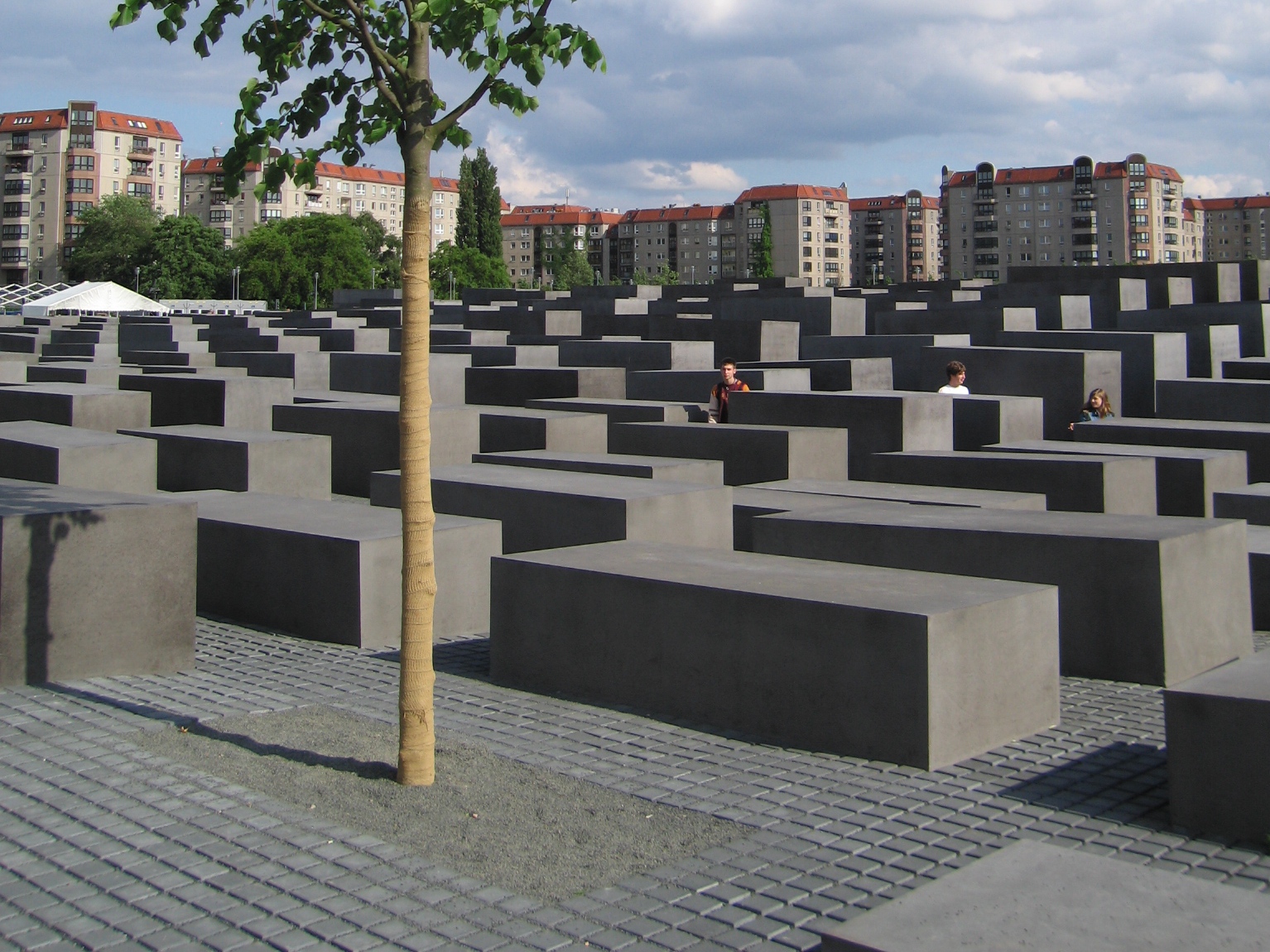 Медицинские эксперименты
Заключенных подвергали:
Заражению вирусами
Голоду, переохлаждению, обезвоживанию, гипоксии
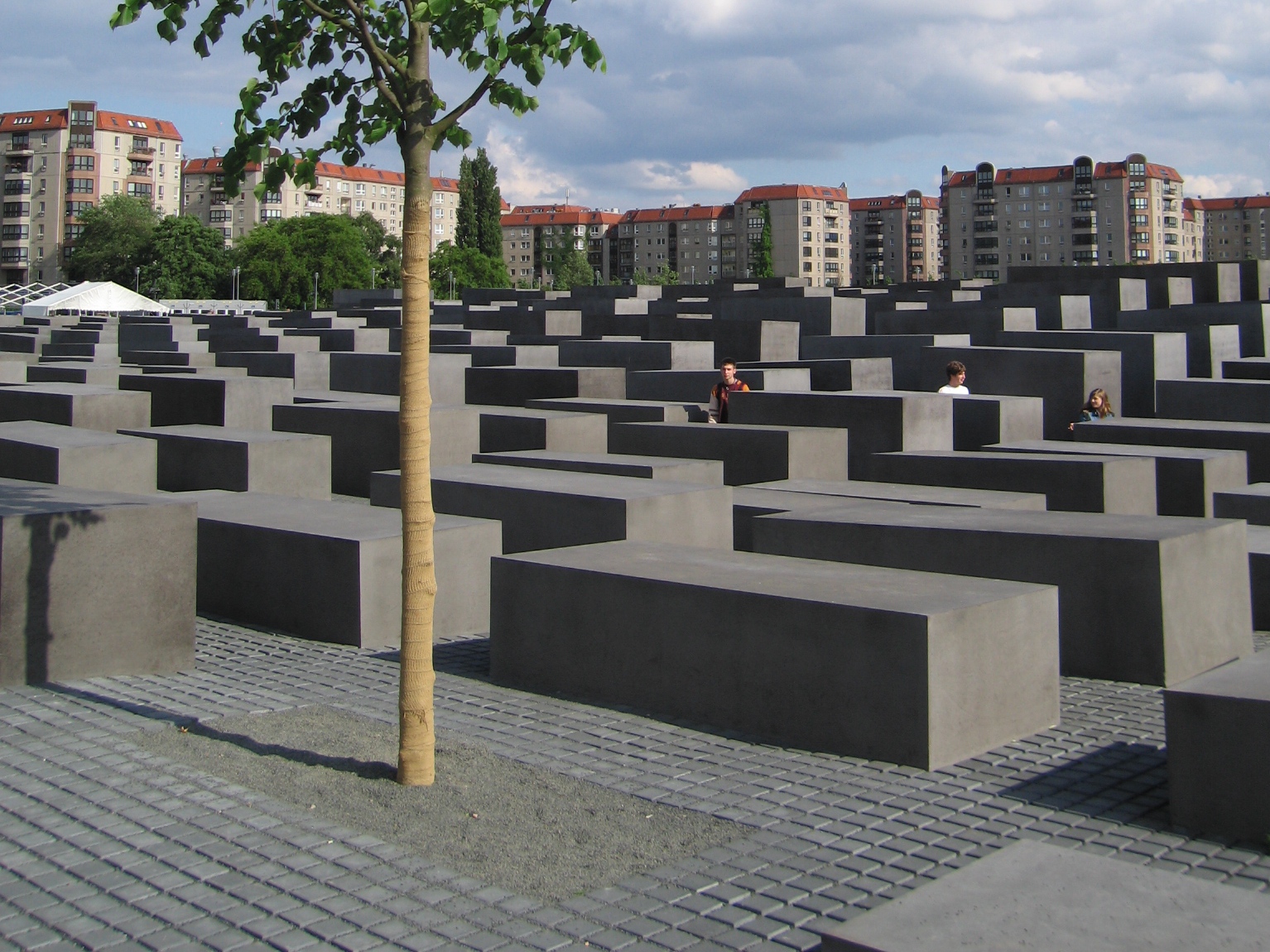 Анна Франк
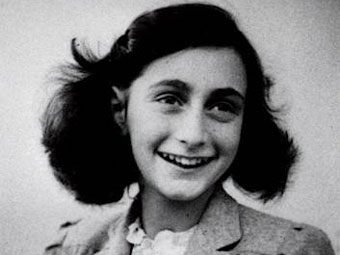 Отрицание холокоста
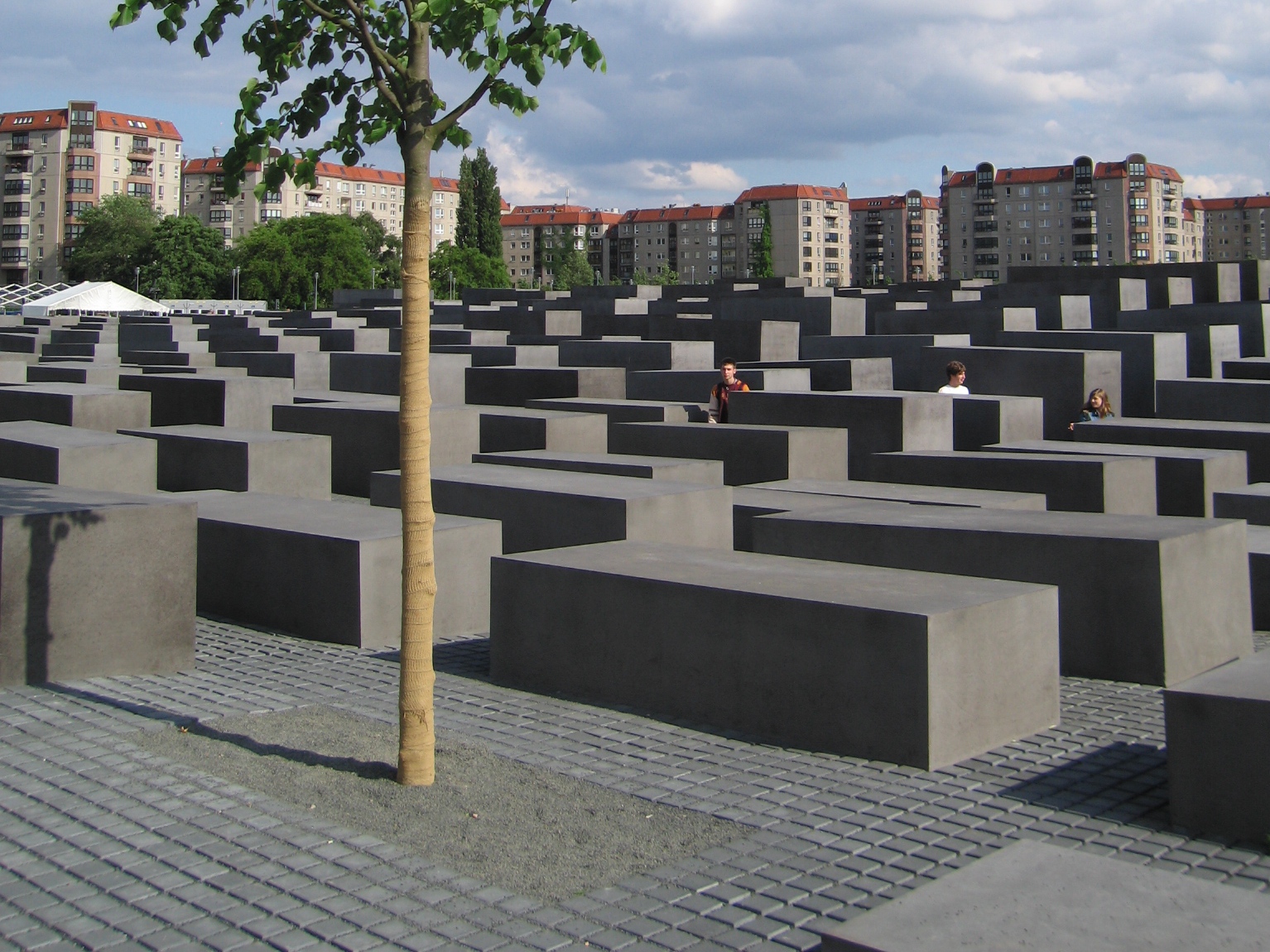 Подвергаются сомнению:
Существование плана уничтожения евреев и цыган
Число жертв
Морально-этическая оценка
Одно дело – спорить о фактах, и другое – оправдывать беззаконие
В некоторых странах Европы отрицание холокоста карается законом
[Speaker Notes: Для 11 класса.]